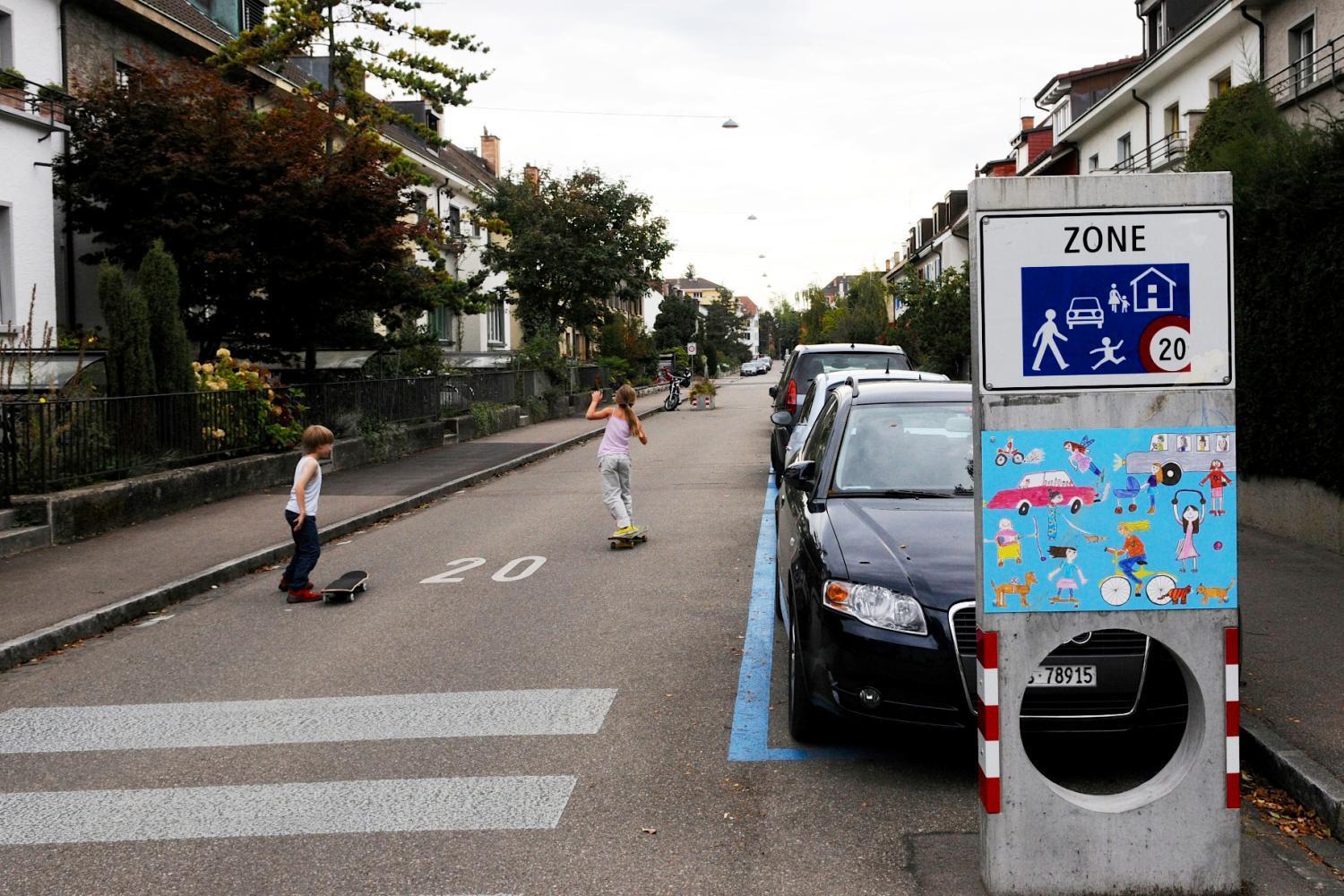 MIWO – Mobilitätsmanagement 
in Wohnsiedlungen
Optimierung der wohnungsbezogenen Mobilität
Trägerschaft
Bundesämter: BFE, ARE, BWO 
HSR - Hochschule für Technik Rapperswil 
Wohnbaugenossenschaften Schweiz 
sanu future learning 
Kanton Zürich – Amt für Verkehr 
Städte und Gemeinden: Basel, Bern, Zürich, Horgen, Illnau-Effretikon
Projektleitung
Fussverkehr Schweiz, VCS Verkehrs-Club der Schweiz
Traktanden
Begrüssung /Vorstellungsrunde
Ziele und Nutzen von MIWO
Ablauf eines MIWO-Prozesses
Resultate aus dem Pilotprojekt
Fallbeispiel: Siedlung Im langen Loh, Basel
Diskussion
Weiteres Vorgehen
2.	Ziele und Nutzen von MIWO
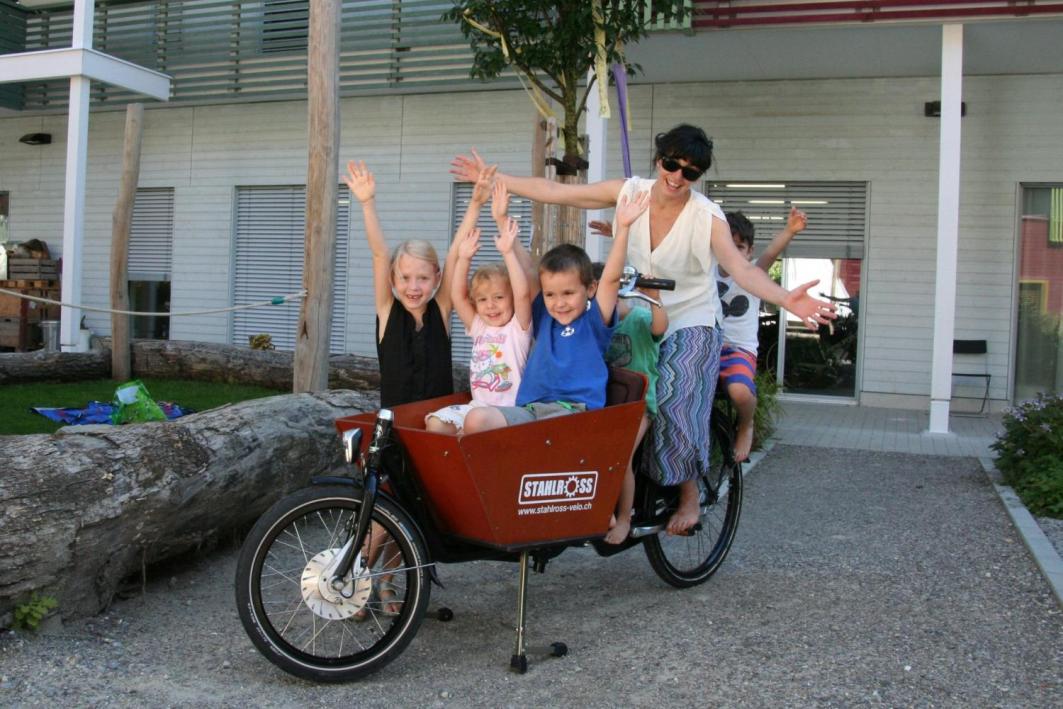 Nutzen für Wohnbauträger
Strukturiertes Vorgehen bei Mobilitätsproblemen in Siedlung
Fundierte Erarbeitung von Lösungsansätzen und neuen Ideen
Lösungen entsprechend dem Trend: gemeinsam nutzen anstatt besitzen
Attraktivität / Image der Siedlung steigt
Zufriedenheit Bewohnende steigt / Mieterfluktuation sinkt
Dank Kenntnis der Bedürfnisse der Bewohnenden benutzergerechtere und effizientere Planung der Mobilität
Know-how-Gewinn für künftige Projekte
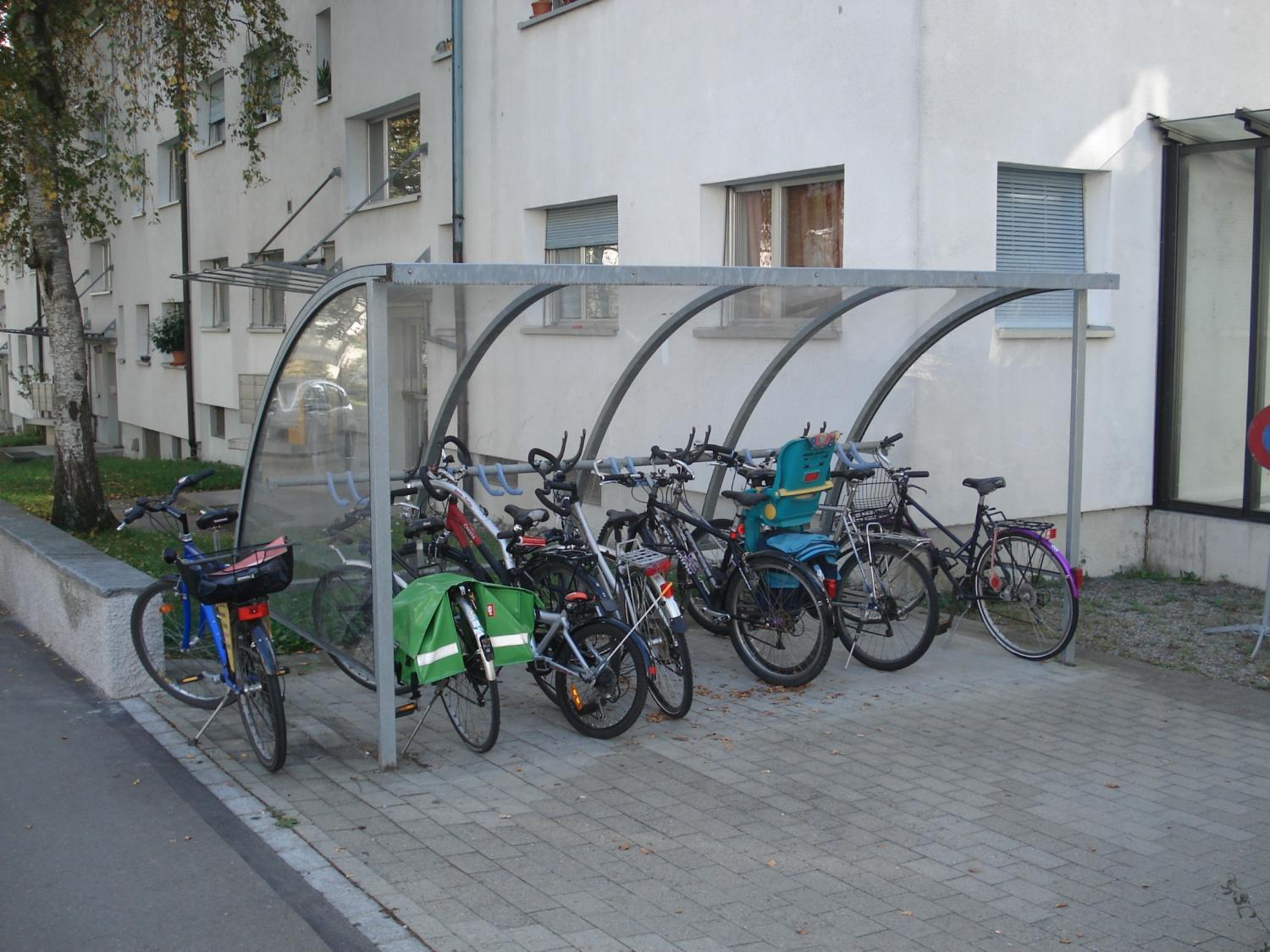 Nutzen für Gemeinden
Leistet einen Beitrag zum Energiesparen bei der Mobilität (Energiestadt)
Entlastet Strassennetz / Alternative zu Infrastrukturausbau
Fördert Fuss- und Veloverkehr sowie den öffentlichen Verkehr
Belebt die Quartiere
Stärkt den lokalen Detailhandel
Fördert Bewegung und Gesundheit
Positioniert Gemeinde fortschrittlich / stärkt Image
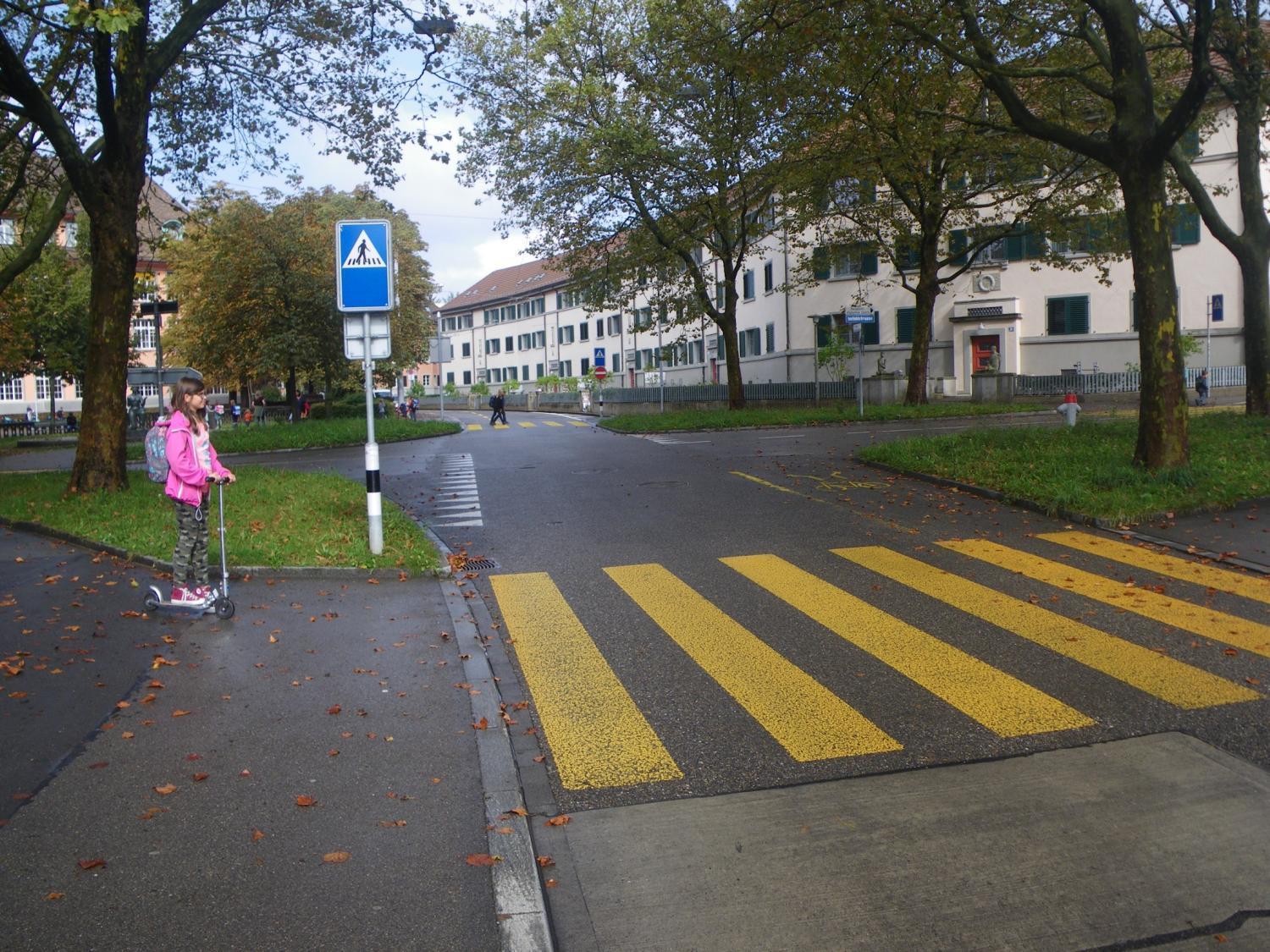 Nutzen für Bewohnende
Zusätzliche Mobilitätsoptionen und -angebote
Persönliche Mobilitätskosten sinken
Umweltgerechte Mobilität lässt sich einfacher verwirklichen
Verkehrsbelastung in Siedlungsnähe sinkt
Lebensqualität und Sicherheit steigt (insbesondere für spielende Kinder)
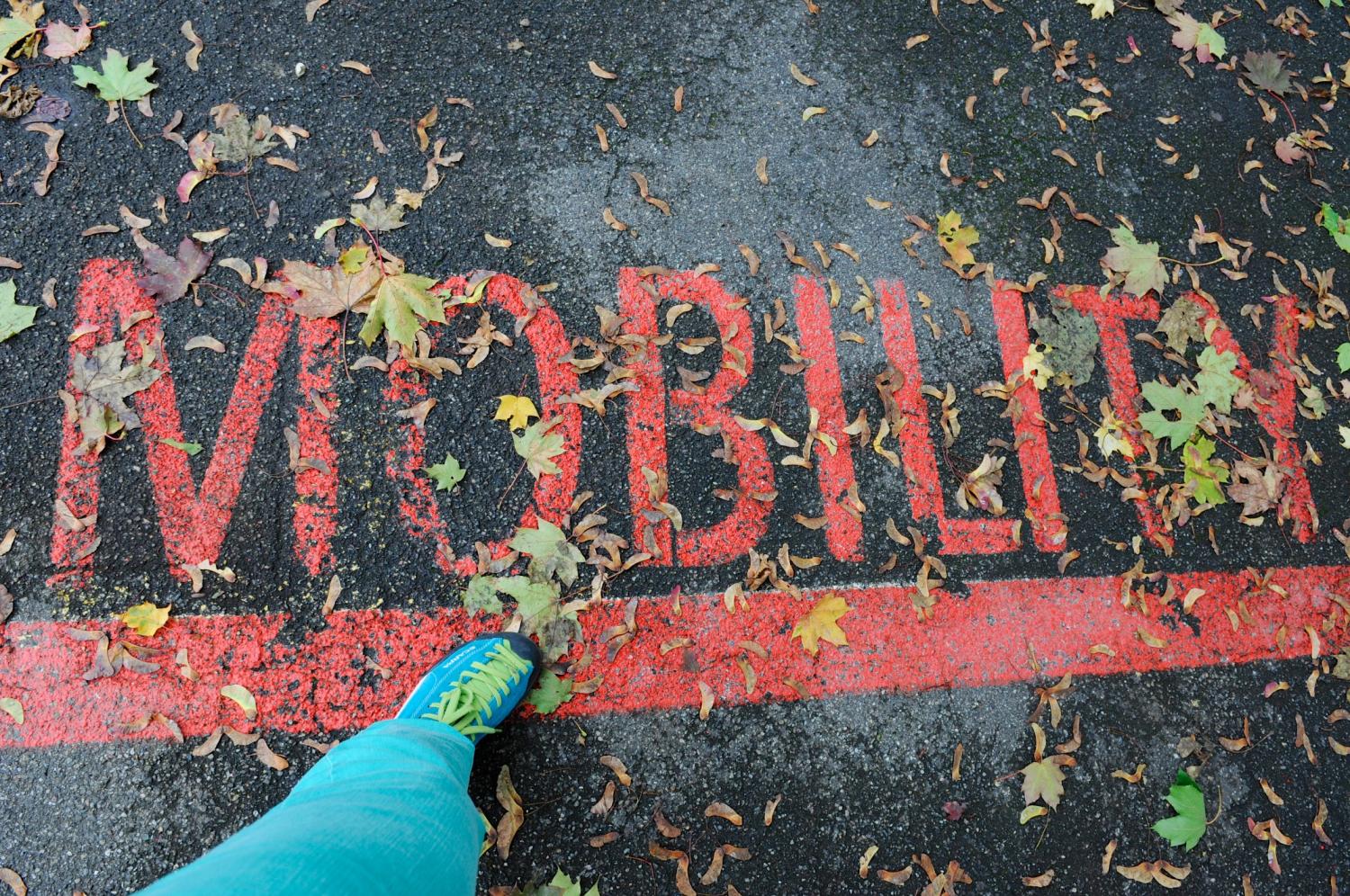 3. Ablauf eines MIWO-Prozesses (I)
Auftrag
Federführung / Ziele und Vorgehen
Schriftlicher Auftrag
Startphase
Festlegen Detailrahmen
MIWO-Präsentation
Fallbeispiele
MIWO-Gesprächsleitfaden
Erhebung Daten
Federführung / Ziele und Vorgehen
IST-Zustands-Analyse
Grundlagen, Begehung, Dokumentation
MIWO-Analyseraster
Befragung
Fragebogen für BewohnerInnen
MIWO-Fragebogen
3. Ablauf eines MIWO-Prozesses (II)
Bericht mit Massnahmen
Massnahmen in Siedlung und Quartier
MIWO-Massnahmenliste
Siedlung / Gemeinde
Sitzung / Diskussion
Mit Wohnbauträger und ev. Gemeinde
MIWO-Präsentation
Fallbeispiele
Bereinigter Bericht
Massnahmen, inkl. Zuständigkeiten
Umsetzung /Institutionalisierung
Abklärungen / Offerten / Mobilitätsma-nagement wird Teil des Managements
4. Resultate aus dem Pilotprojekt
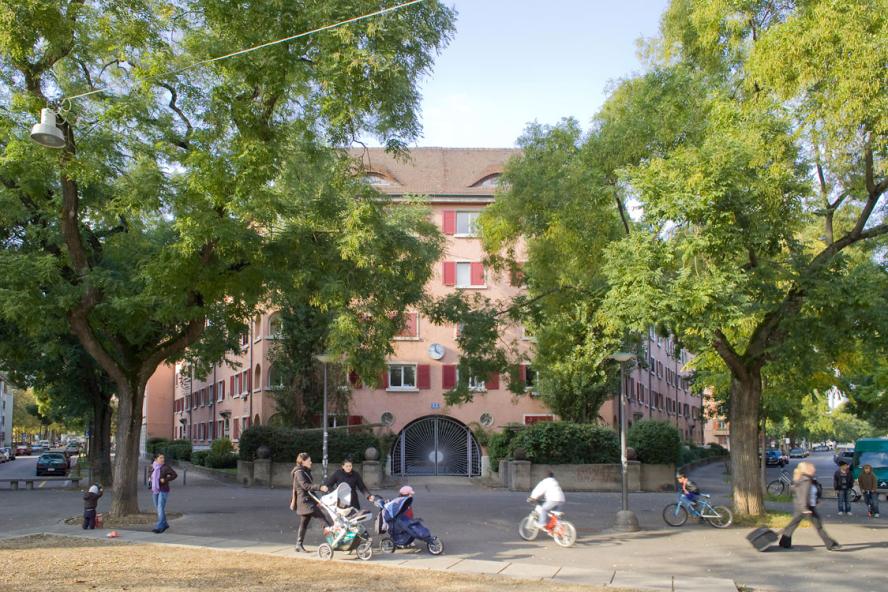 Untersuchte Siedlungen im Pilotprojekt
Anteil der Haushalte mit Autos / Autos pro Person
MIV-Fahrleistung pro Haushalt und Jahr nach Lage bzw. ÖV-Erschliessung
Anteil der Haushalte mit Velos / Velos pro Person
Wo werden die Velos abgestellt?
Besitz von ÖV- Abonnementen
5.	Fallbeispiel: Im langen Loh, Basel
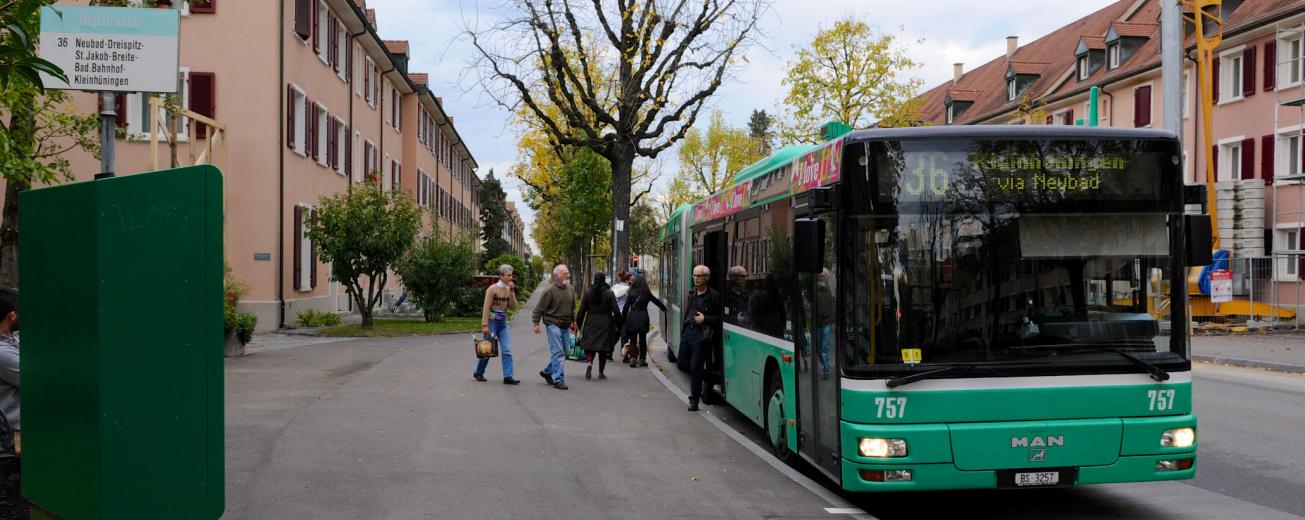 Wohnbaugenossenschaft Im langen Loh, Basel
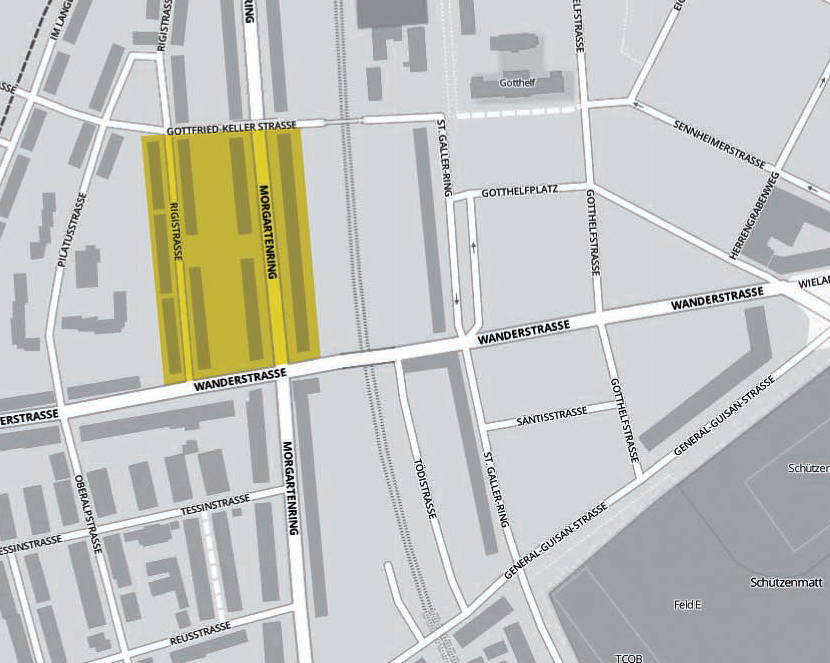 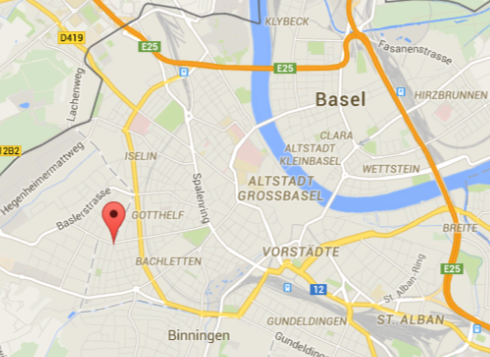 Siedlung Im langen Loh:  Eckdaten 1
Siedlung Im langen Loh:  Eckdaten 2
Siedlung Im langen Loh:  Eckdaten 3
Wo werden die Velos abgestellt?
Massnahmen / Erkenntnisse
Anita Wernli,Präsidentin Wohngenossenschaft Im langen Loh (WG ILL): «Das Projekt hat aufgezeigt, dass die WG ILL bei den Themengedeckte Veloabstellplätze, Leihangebote und Siedlungs-mobilität noch Handlungsbedarf hat. Die Einrichtung einer Begegnungszone in der Rigistrasse soll ein weiteres Mal angegangenwerden.
Massnahme 1: Die WG ILL beabsichtigt, auch bei Ersatzneubauten für die Siedlung möglichst wenige Parkplätze anzubieten.
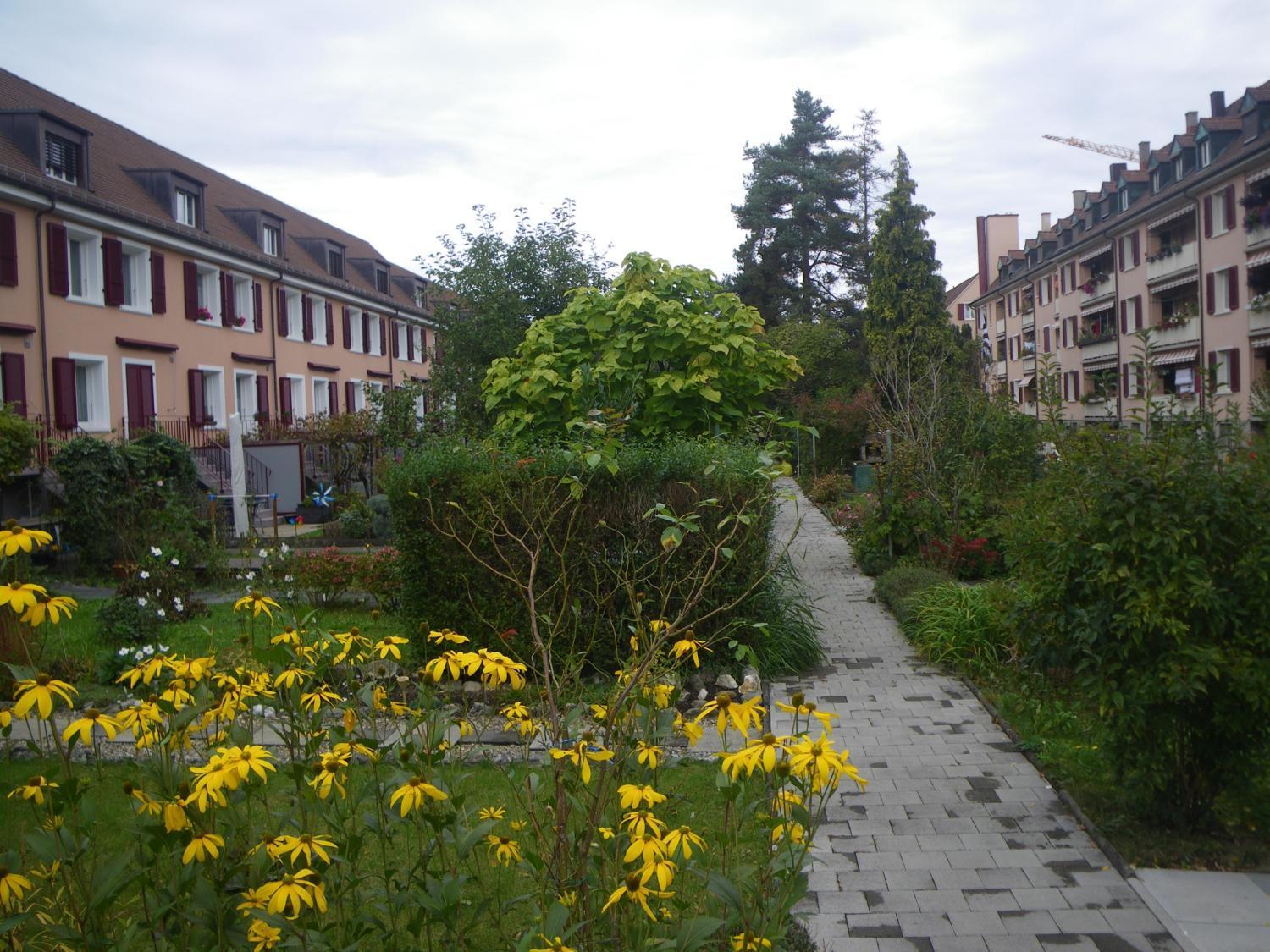 Massnahme 2: Dank MIWO wurde ein zweiter  Mobility-Standplatz realisiert.
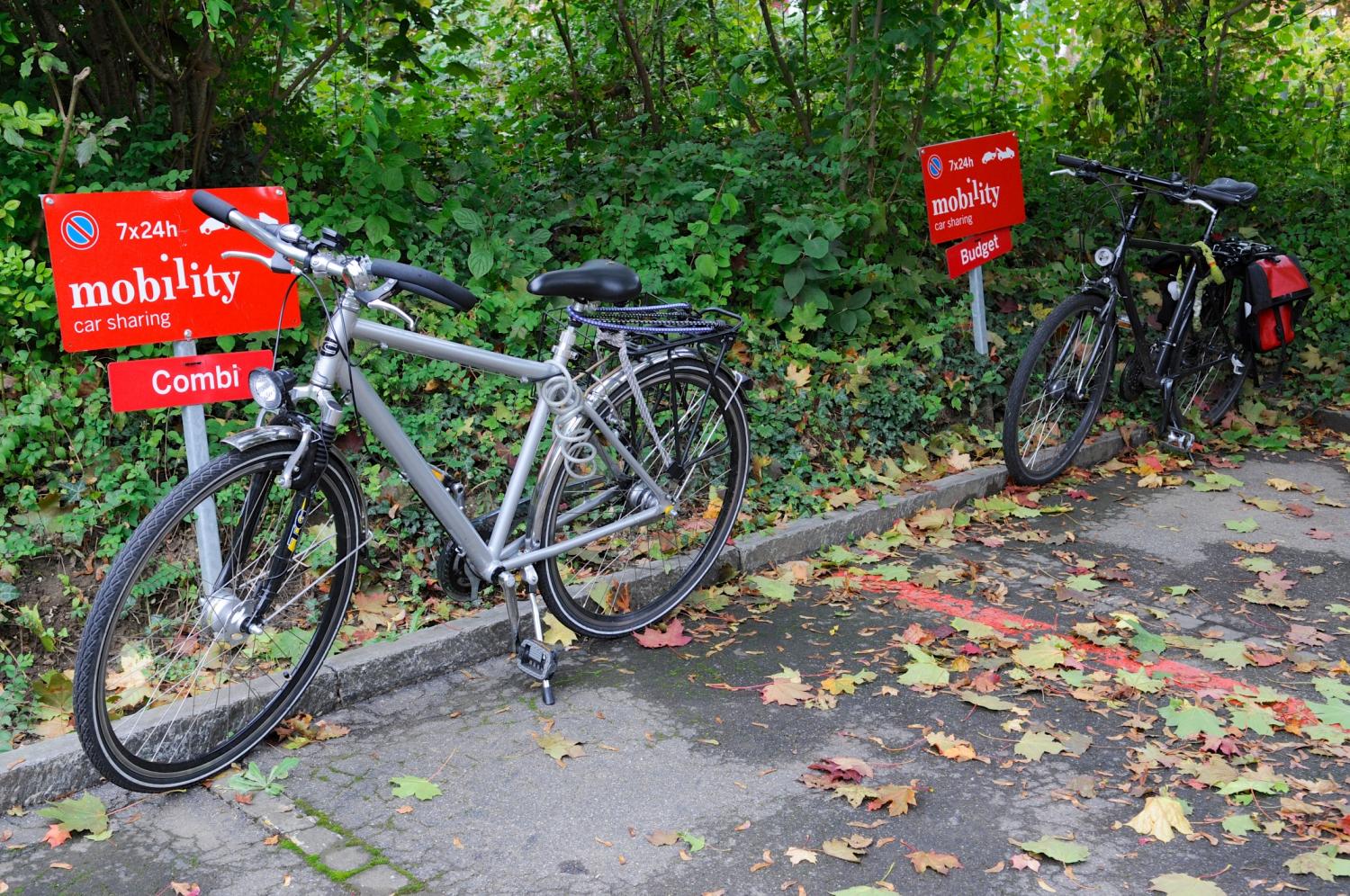 Massnahme 3: Die Ideen für Angebote zu einer nachhaltigen Siedlungsmobilität werden geprüft.
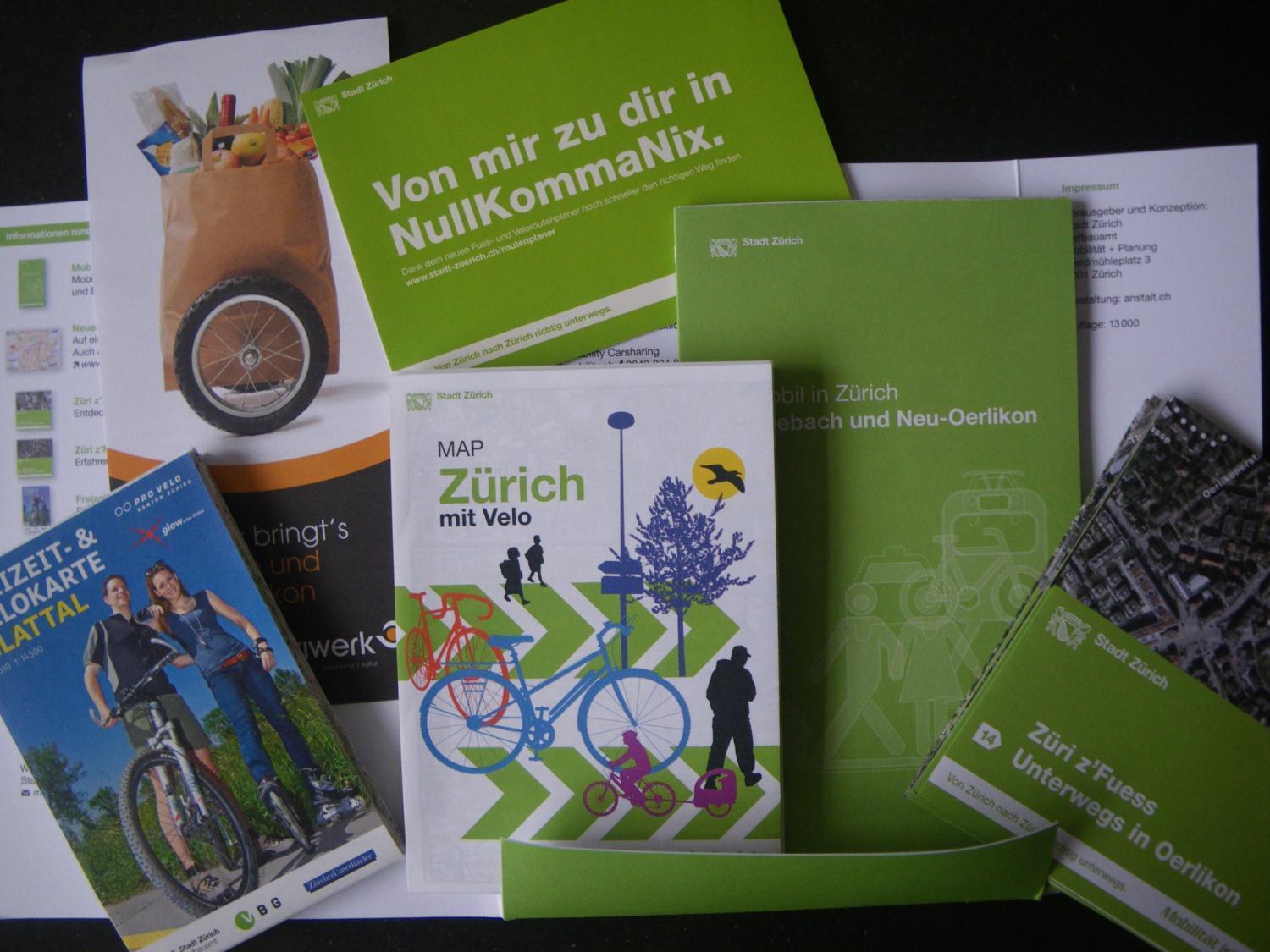 Massnahme 4: Die CarSharing-Option mobility@home wird nach dem Schlussbericht zum Basler Pilotprojekt Catch a car wieder aufgenommen.
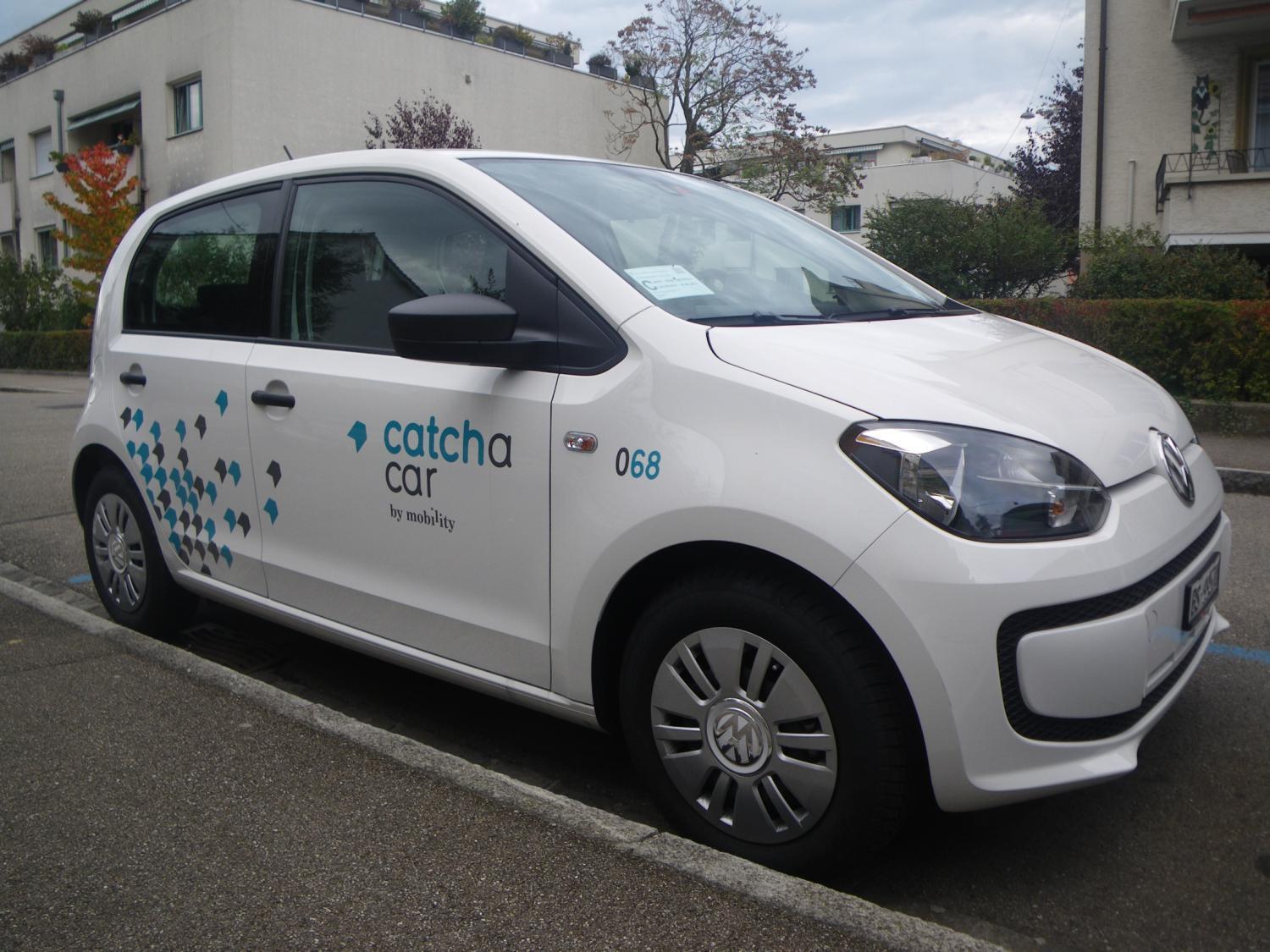 Massnahme 5: Die Möglichkeiten zur Einführung von Mobilitätsdienstleistungen werden geprüft.
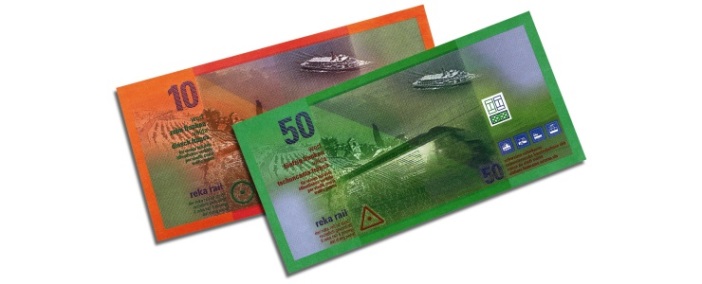 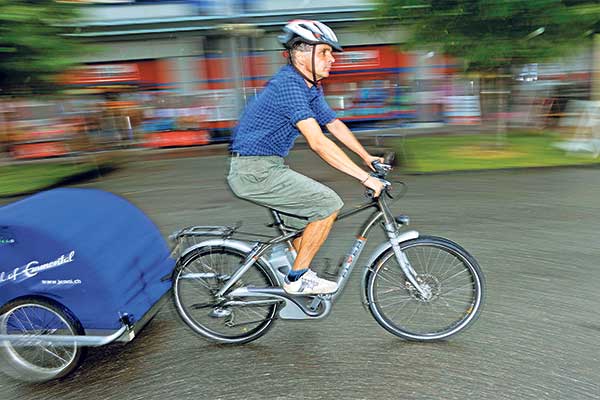 Massnahme 6: Die Verbesserung der Velo-abstellsituation wird bei der Sanierung der Altbauten geprüft – ebenso ein Leihangebot für Velos, Anhänger etc.
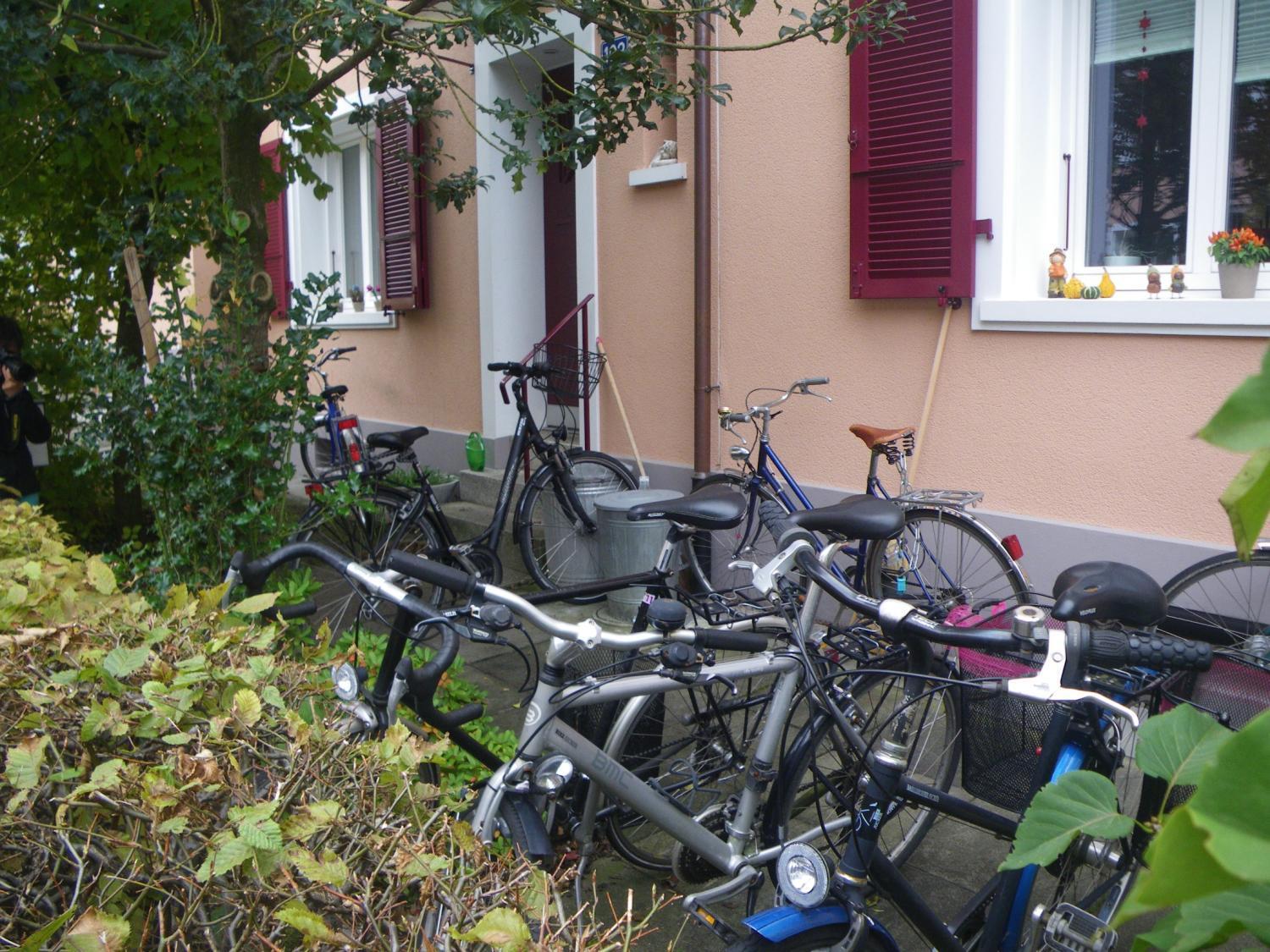 Massnahme 7: Die Einführung einer Begegnungszone wird bei der Stadt beantragt.
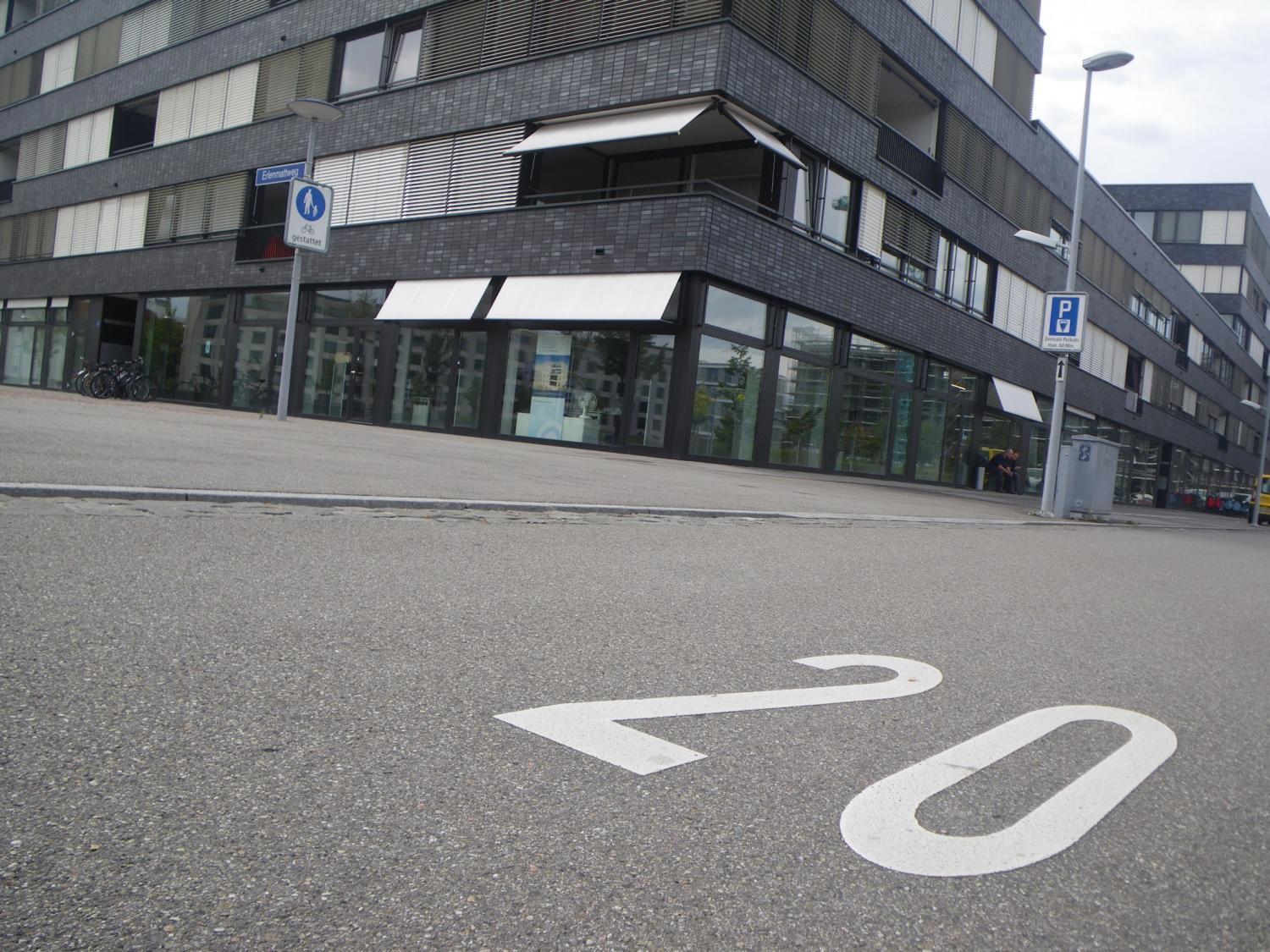 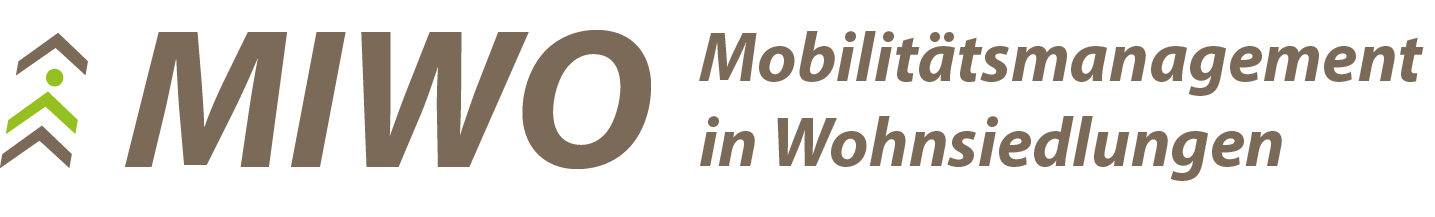 Ausführliches Handbuch und weitere Materialien
www.wohnen-mobilitaet.ch